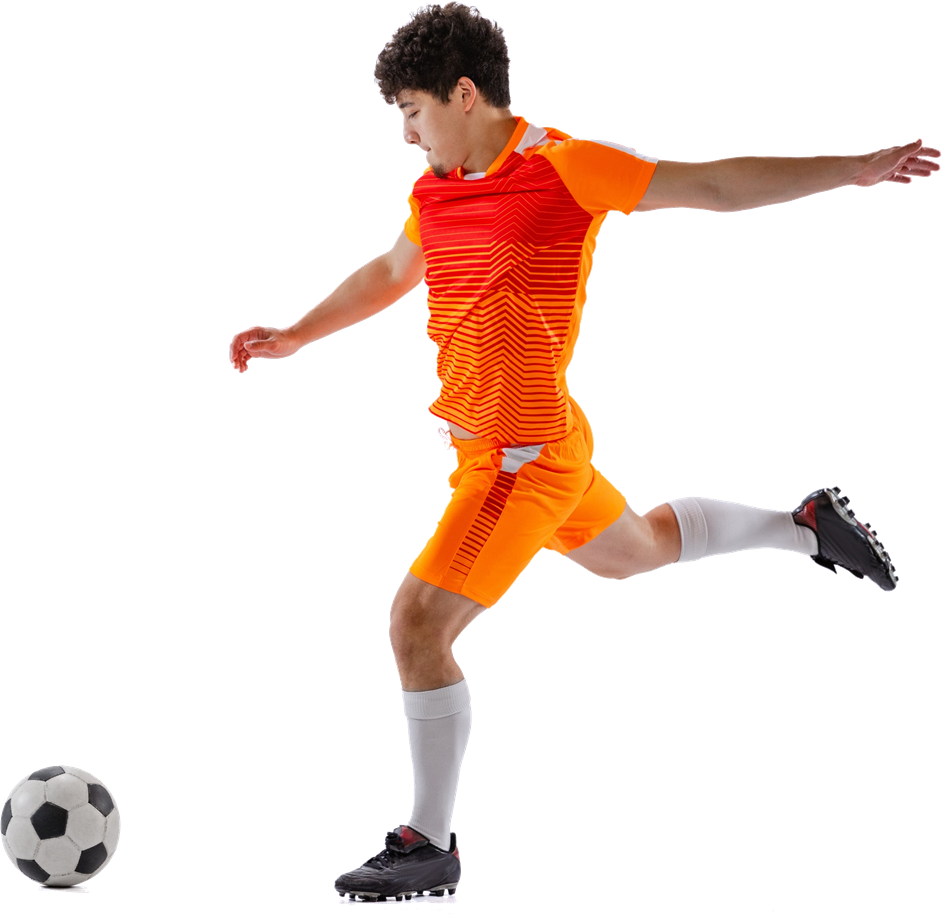 足球水平四大单元教学设计
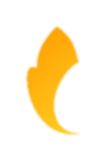 汇报人：李震
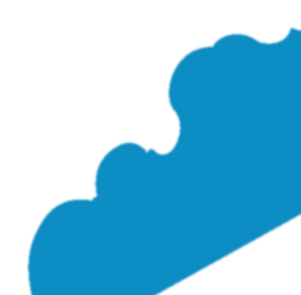 2025.7
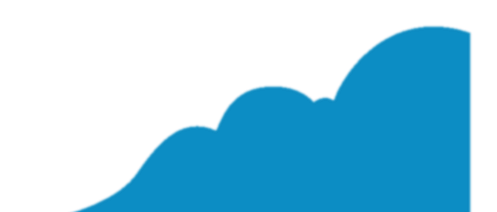 单元信息
单元目标
单元教材分析
01
02
03
单元学情分析
单元主要教学内容
单元教学重难点
04
05
06
目录
单元开放式学习环境
单元过程结构图
单元检测内容及评价
07
08
09
CONTENTS
单元教学反思
单元作业设计
课时教学设计
10
11
12
BY YUSHEN
BY YUSHEN
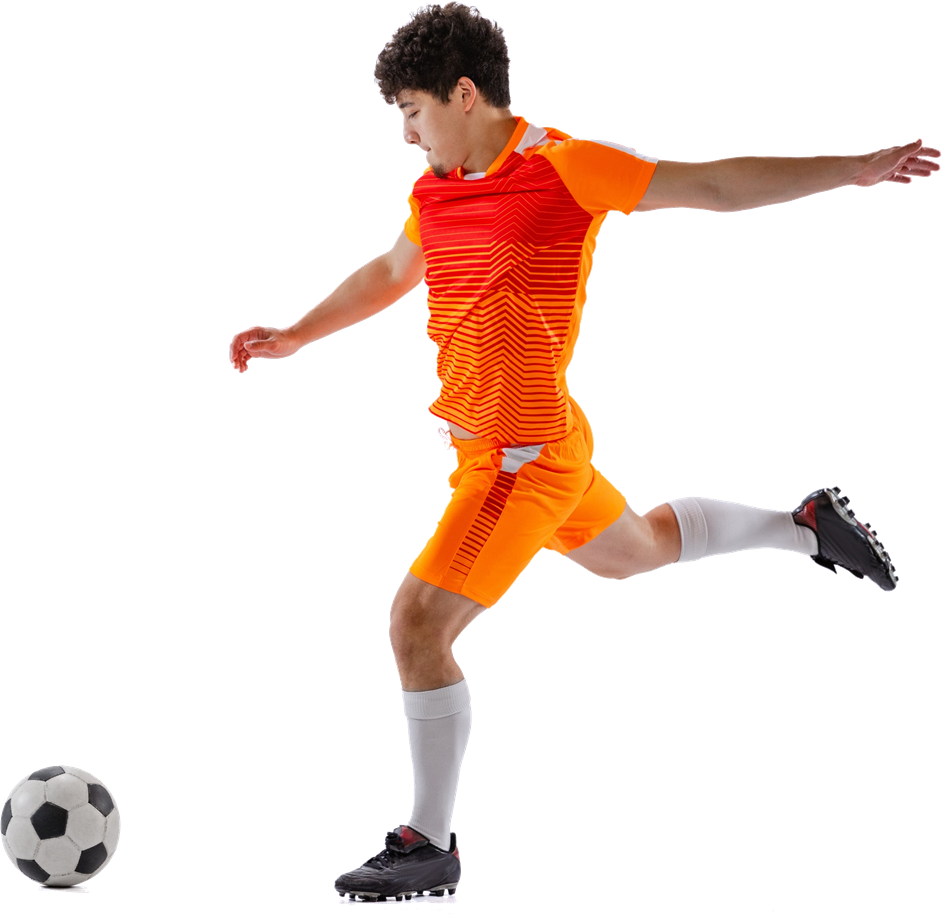 01
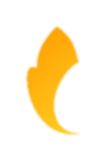 单元信息
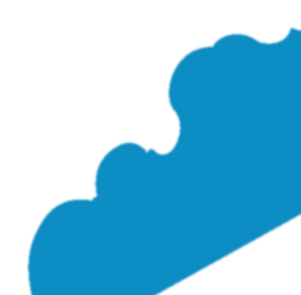 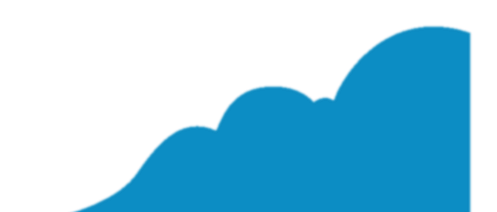 单元基本信息
01
02
03
主题
适用年级
课时
足球综合技能与战术应用
初中（水平四）
18课时
BY YUSHEN
BY YUSHEN
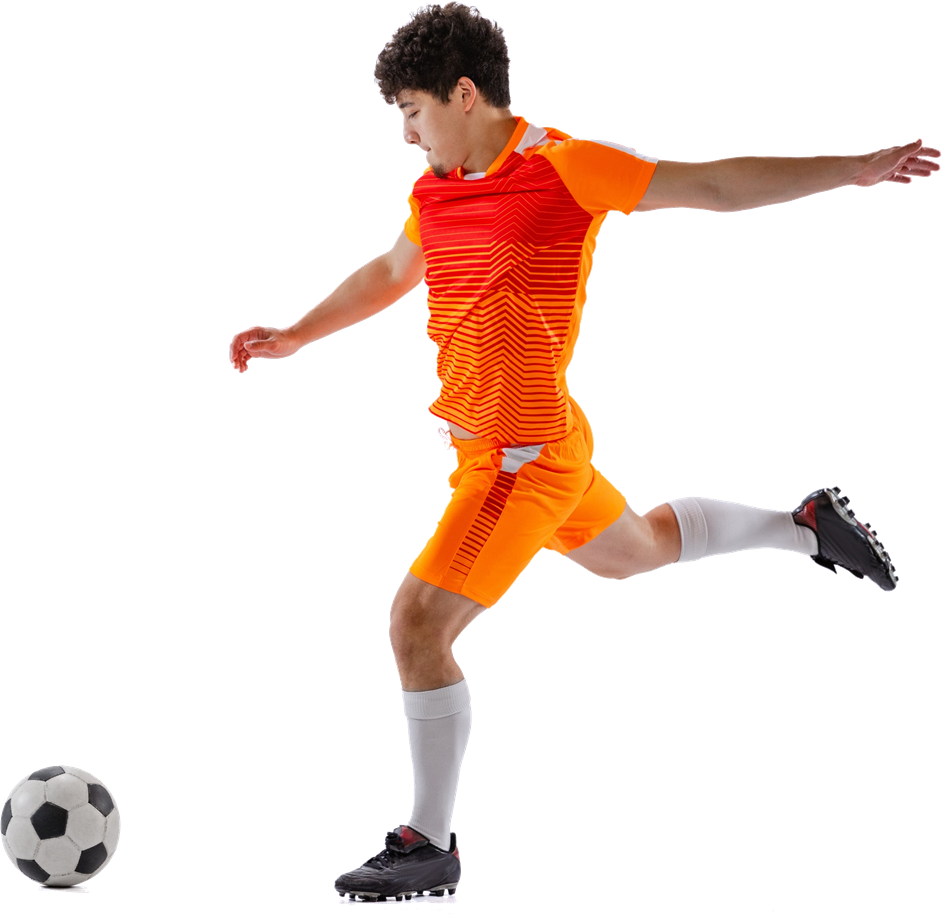 02
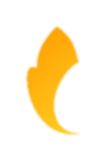 单元目标
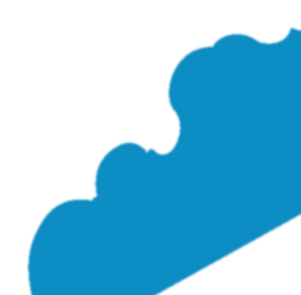 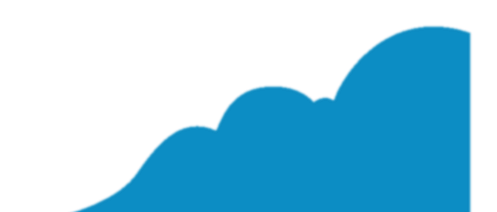 运动能力
01
02
03
体能状况
运动认知与技战术应用
展示或比赛
积极参与班级、年级组织的足球比赛，在比赛中充分发挥自己所学的技能和战术，展现出良好的球技和团队协作精神。能够在比赛中承担不同的角色（如前锋、中场、后卫、守门员），并较好地完成自己的职责。通过比赛，培养学生的竞争意识和应对比赛压力的能力，提高学生在比赛中的心理素质和表现水平。
深入理解足球运动的基本规则、战术原理和比赛策略。熟练掌握脚内侧传球、脚背正面射门、头顶球等基本技术动作，并能在不同情境下准确运用。学会多种进攻战术（如二过一、边路进攻、中路渗透）和防守战术（如选位、盯人、区域防守），并能在比赛中根据实际情况灵活选择和组合运用，提升战术意识和比赛阅读能力。通过单元学习，学生能够在模拟比赛或实际比赛中，正确运用技战术的成功率达到 60% 以上。
通过多样化的体能训练，如冲刺跑、折返跑、耐力跑、跳跃练习等，提升学生的速度、耐力、力量、灵敏性和协调性等身体素质，增强学生在足球运动中的体能储备，以适应足球比赛中的高强度对抗和长时间运动需求 。在学期末体能测试中，使 80% 以上的学生在各项体能指标上达到良好及以上水平。
健康行为
健康知识的掌握与运用
环境适应
通过课堂教学和课外实践，激发学生对足球运动的兴趣和热爱，使学生认识到体育锻炼对身体健康和心理健康的重要性。鼓励学生每周至少进行 3 次课外足球锻炼，每次锻炼时间不少于 30 分钟，逐步养成长期坚持体育锻炼的习惯。通过定期的运动打卡和学生反馈，了解学生课外锻炼的执行情况，确保至少 60% 的学生能够养成稳定的课外足球锻炼习惯。
系统学习足球运动中的热身、拉伸方法，以及常见运动损伤（如扭伤、擦伤、肌肉拉伤等）的预防和处理知识。使学生能够在每次足球运动前后，正确进行热身和拉伸活动，降低运动损伤的风险。当遇到运动损伤时，能够迅速采取正确的处理措施，减轻损伤程度。通过理论测试和实际操作考核，确保学生对健康知识与技能的掌握率达到 80% 以上。
体育锻炼的意识与习惯
情绪调控
在足球比赛和训练中，引导学生学会应对比赛中的紧张、焦虑情绪，以及面对输赢时的情绪波动。通过团队鼓励、自我暗示、呼吸调节等方法，帮助学生在比赛和训练中保持积极、稳定的心态。培养学生在逆境中不气馁，在顺境中不骄傲的情绪管理能力，使学生能够在足球运动中更好地享受运动的乐趣，提高心理韧性。
让学生适应不同的足球运动环境，包括不同的场地条件（天然草坪、人工草坪、土场地等）、天气状况（晴天、阴天、雨天等）。培养学生在各种环境下调整自己的比赛状态和技术发挥的能力，提高学生的环境适应能力和应变能力。
体育品德
体育道德
体育精神
强化学生的规则意识，使学生严格遵守足球比赛规则，杜绝恶意犯规、作弊等不道德行为。培养学生尊重对手、尊重裁判的良好品德，在比赛中保持良好的体育道德风尚。教育学生在比赛中即使对裁判的判罚有异议，也应通过合理的方式表达，不得与裁判发生冲突。通过对学生比赛行为的监督和评价，对违反体育道德的行为及时纠正和教育，确保学生在体育道德方面的良好表现。
培养学生在足球运动中勇于拼搏、积极进取、永不放弃的精神。在比赛落后的情况下，鼓励学生不气馁，坚持到底，通过顽强的拼搏争取胜利。在训练中，引导学生克服困难，不断挑战自我，追求更高的技术水平和体能提升。通过对学生在训练和比赛中的表现观察，评价学生体育精神的养成情况，树立体育精神榜样，激励全体学生。
体育品格
通过足球团队运动，培养学生的团队合作精神、责任感和领导力。在团队中，学生要学会与队友相互配合、相互支持，为了团队的利益贡献自己的力量。每个学生要明确自己在团队中的责任，认真履行职责。鼓励有能力的学生在团队中发挥领导作用，带领团队取得更好的成绩。通过团队比赛和活动，观察学生在团队中的表现，评价学生体育品格的发展情况，促进学生全面发展。
BY YUSHEN
BY YUSHEN
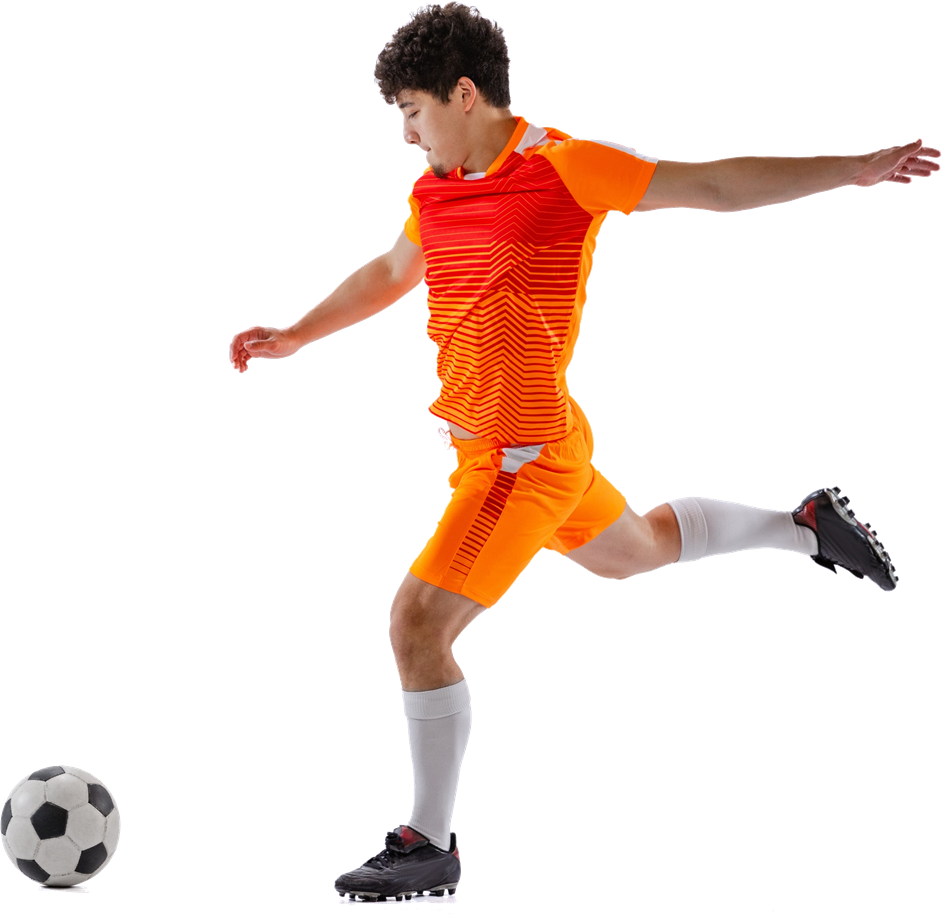 03
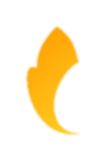 单元教材分析
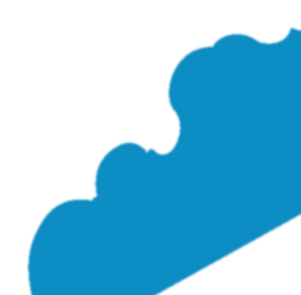 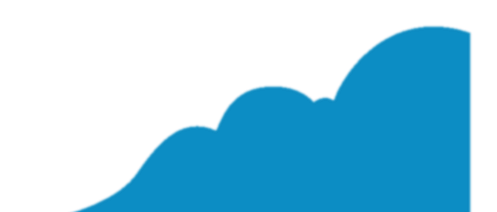 教材价值与地位
足球作为世界第一运动，在体育教材体系中占据重要地位。其具有高度的综合性，涵盖了跑、跳、踢、传、接等多种基本运动形式，对学生身体素质的全面发展具有重要促进作用。通过足球学习，学生不仅能提升运动能力，还能在团队协作、竞争对抗中培养健康行为和体育品德，对学生核心素养的养成至关重要。在水平四阶段，足球教学是对学生小学阶段基础的深化与拓展，为高中及以后的体育学习和终身运动奠定坚实基础。
技能特点
综合性
渐进性
足球技能的运用往往需要身体多个部位的协同配合，例如传球时需要下肢的支撑、摆动，以及上肢的协调平衡；射门时则需要全身力量的合理传递和爆发。这要求学生在学习过程中，注重身体各部位动作的协调性和连贯性。
足球技能的掌握是一个循序渐进的过程，从基础的球性练习到单一技术的熟练运用，再到多种技术的组合以及在战术配合中的运用，需要学生逐步积累经验，不断提高技能水平。例如，学生先学习脚内侧传球的基本动作，熟练后再学习在不同距离、角度和对抗压力下的传球技巧，并最终能够在比赛中准确地将球传给队友。
情境性
足球比赛是在动态、复杂的情境中进行的，球员需要根据场上形势、对手位置、队友跑位等因素，迅速做出决策并运用相应的技能。因此，足球技能的学习不能仅仅停留在固定动作的练习上，更要注重在实战情境中的运用和应变能力的培养。
BY YUSHEN
BY YUSHEN
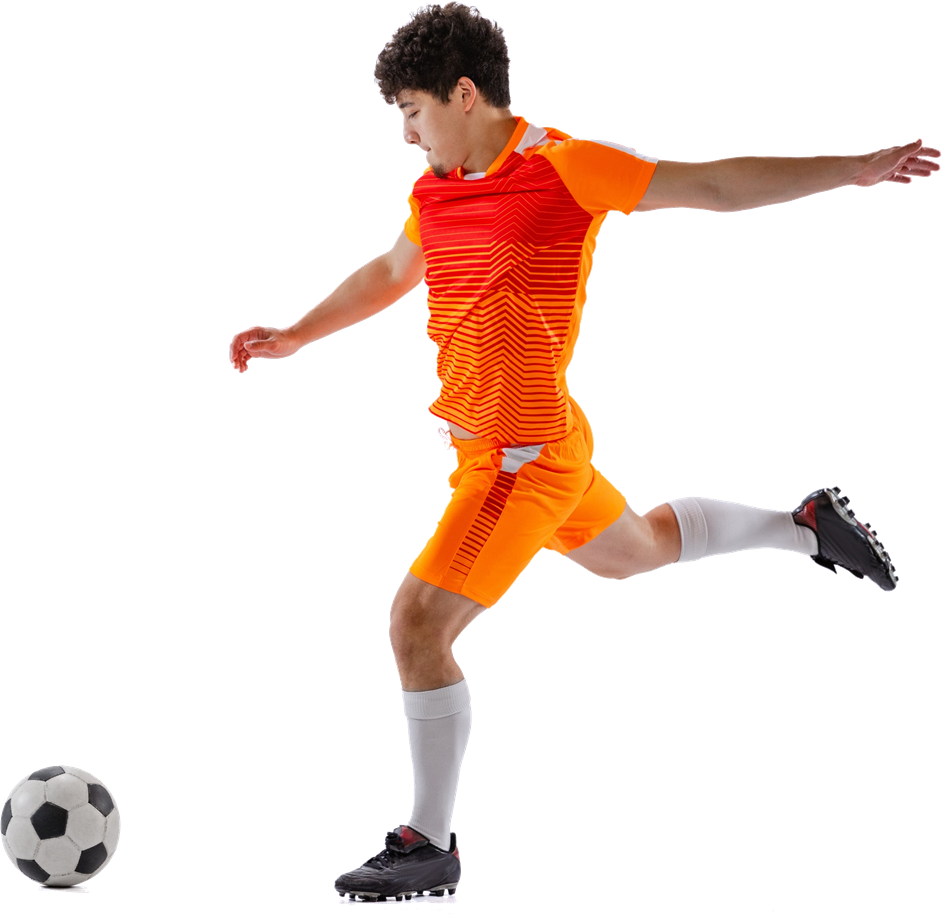 04
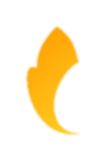 单元学情分析
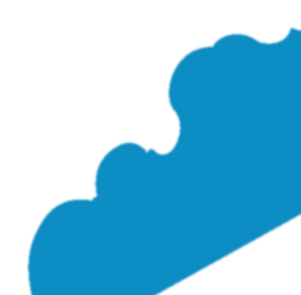 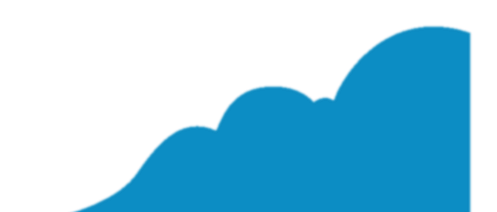 认知特点
七八年级
01
初中阶段的学生，正处于从形象思维向抽象思维过渡的关键时期，在足球大单元学习中，其认知特点对教学有着重要影响。随着年龄增长与知识积累，他们已具备一定的抽象思维能力，能够理解较为复杂的足球战术图示、规则条文等理论知识。例如，在学习越位规则时，学生能够通过教师的讲解与图示分析，初步理解越位的判定条件。然而，这种抽象思维仍不够成熟，单纯的理论讲解容易使学生感到枯燥，学习积极性不高。因此，在教学中需要结合丰富的视频演示、生动的实战案例，将抽象知识具象化。比如，在讲解边路进攻战术时，播放职业足球比赛中精彩的边路进攻视频，让学生直观看到球员的跑位、传球时机与配合过程，加深对战术的理解与记忆。同时，初中学生好奇心旺盛，对新鲜事物充满兴趣，喜欢参与游戏化、竞赛化的教学活动，在这些活动中，他们能够保持较高的注意力与积极性。但由于其注意力集中时间有限，且对技术细节的关注度容易受兴趣左右，在进行技术动作教学时，教师需采用多样化的教学方法，如小组竞赛、个人挑战赛等，激发学生兴趣，引导他们关注技术细节，提高学习效果。
身心发展特点
01
02
心理发展
身体发育
初中学生体能处于快速增长阶段，身体机能不断提升，但存在肌肉力量不均衡的问题，通常下肢力量相对较强，而核心力量相对薄弱。在足球运动中，这可能导致学生在完成一些需要核心稳定的技术动作时，如转身射门、高空球争抢等，动作不够稳定、协调，容易出现失误。同时，此阶段学生的关节发育尚未完全成熟，关节稳定性不足，特别是踝关节、膝关节等部位，在足球的急停、变向、对抗等动作中，容易发生扭伤等运动损伤。
在情绪情感方面，初中学生情绪体验强烈且波动较大，在足球比赛中，一次关键的传球失误、射门不进，都可能使其产生强烈的挫败感，进而影响后续比赛中的表现与信心。因此，在教学过程中，教师一方面要针对性地设计核心力量训练内容，帮助学生增强核心稳定性；同时，注重学生的心理疏导，在学生出现情绪波动时，及时给予鼓励与支持，引导学生正确看待比赛中的成功与失败，培养坚韧的心理素质。
技能基础
分析
初中学生的足球技能基础呈现显著的差异化特征。约 30% 的学生此前参加过校内足球社团或校外足球培训，在过往的学习与训练中，已经掌握了基本的传球、射门等足球技术，对足球运动的基本规则也较为熟悉，具备一定的球感与比赛经验。例如，他们能够较为准确地完成脚内侧传球，在小型比赛中能够尝试运用简单的战术配合。而 50% 的学生仅在常规体育课上接触过足球，对足球技术的掌握较为浅显，动作僵硬且不规范。以射门技术为例，可能存在射门时发力不正确、身体协调性差等问题，在比赛中难以有效地运用技术。另外 20% 的学生则属于零基础，对足球运动缺乏了解，甚至可能因害怕受伤、担心自己表现不好等原因，存在畏难情绪，如在进行头球练习时，会因恐惧而不敢主动尝试。鉴于这种技能基础的差异，在教学中需要实施分层教学策略，针对不同水平的学生设计个性化的教学内容与任务，让每个学生都能在原有基础上得到提升。对于零基础学生，从最基础的球性练习、简单技术动作学起，逐步建立信心；对于有一定基础的学生，设置更高难度的技术挑战与战术配合训练，进一步提高其运动水平。
BY YUSHEN
BY YUSHEN
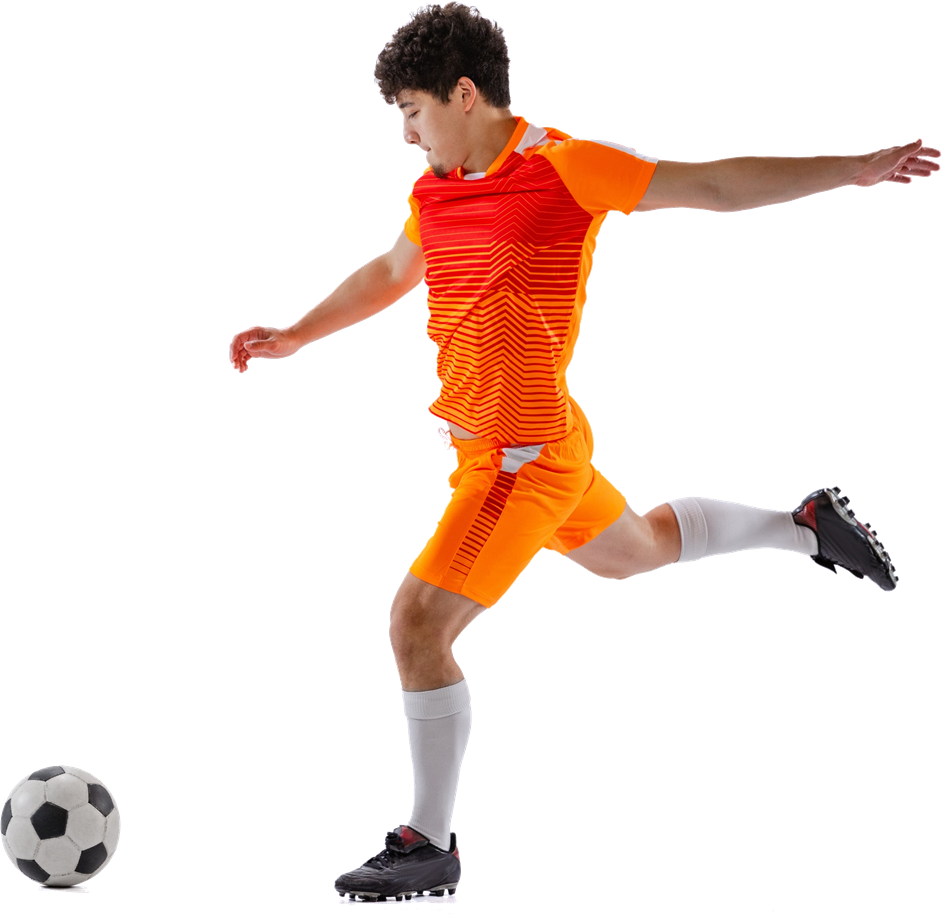 05
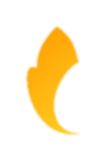 单元主要教学内容
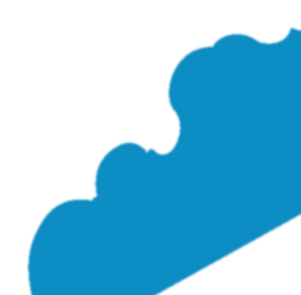 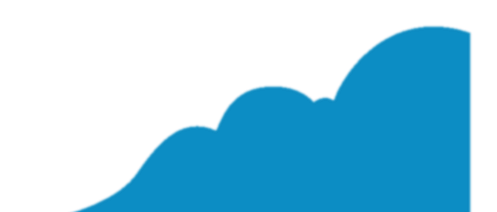 单元主要学习内容
BY YUSHEN
BY YUSHEN
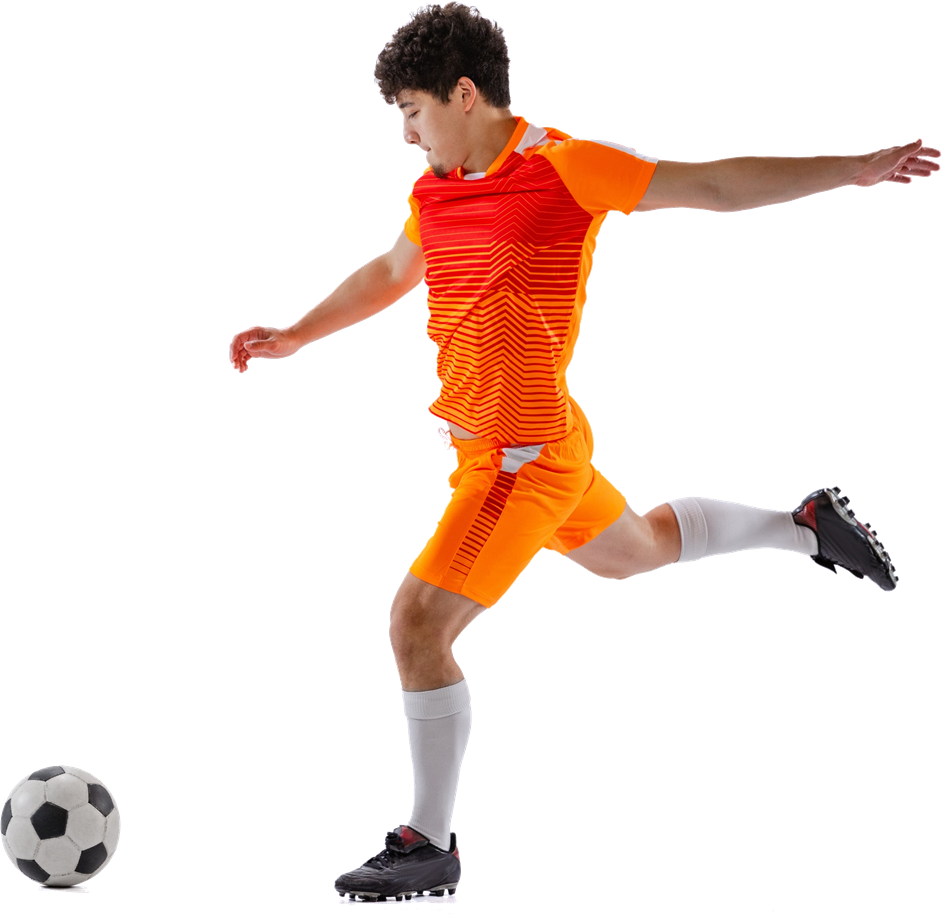 06
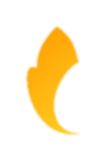 单元教学重难点
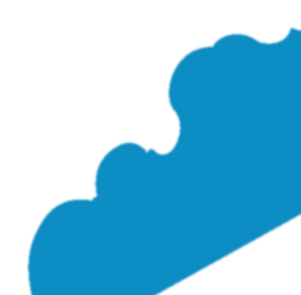 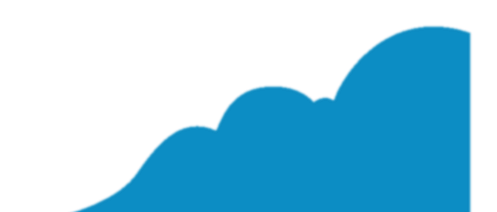 学生学习的重难点
重点
难点
解决策略
全面掌握足球基本技术动作并能在比赛中准确运用，理解并能灵活执行各种进攻和防守战术，通过持续的体能训练提升身体素质以适应足球运动的高强度要求。
克服个体差异，提升基础薄弱学生的技术水平；培养学生在复杂多变的比赛情境中快速做出正确决策的能力；在比赛压力下保持稳定的心理状态，避免因紧张、焦虑等情绪影响技术发挥和战术执行。
针对学生个体差异，采用分层教学法，将学生按技能水平分组，为不同层次学生设定个性化学习目标和任务，运用情境教学法，模拟比赛场景，通过多球训练、小组对抗等方式，让学生在实战化环境中锻炼决策能力；通过心理辅导、赛前心理训练、成功案例分享等，帮助学生建立自信，缓解比赛压力。
学习内容的重难点
运用大单元教学设计，将分散的知识技能串联，例如在每节技战术课融入相关基础技术复习；采用 “学 - 练 - 赛” 一体化教学模式，以比赛为驱动，让学生在实践中体会技术与战术的融合，如开展主题式小比赛，要求必须运用特定技术和战术；通过规则讲解与实战判罚结合，组织规则案例分析课，让学生参与模拟裁判，加深对规则运用的理解。
构建系统的足球知识和技能体系，包括扎实的基本技术、丰富的战术策略、全面的规则知识以及良好的体能基础。
使学生将各个孤立的技术动作和战术环节有机整合，形成流畅、高效的比赛表现；在规则允许的范围内，合理运用身体和技术优势争取比赛胜利。
教学组织的重难点
难点
在有限教学时间内满足不同技能水平学生的学习需求；组织大规模比赛活动，保证赛程安排、裁判组织、安全保障等有序开展；协调学生课堂学习与课外足球活动，形成课内外一体化教学模式。
解决策略
重点
通过技能测试和学习态度评估进行动态分组，定期调整组别；采用轮换教学法，将学生分成小组，轮流进行技术训练、战术演练和体能练习，提高时间利用率；赛前制定详细赛程表，培训学生裁判，设置医疗急救点；建立足球课后服务社团，布置课外练习任务并利用线上平台打卡，定期组织校际友谊赛，促进课内外衔接。
根据学生实际情况合理分组，确保教学活动和比赛的公平性与有效性；合理安排教学场地和器材，保证教学过程顺利进行。
教学方法的重难点
解决策略
重点
难点
课前进行学情分析，结合教学目标预设多种教学方法组合方案，如新授技术时采用 “讲解示范 - 分解练习 - 游戏巩固” 模式；引入足球教学视频、虚拟仿真训练软件，如使用 VR 设备模拟赛场环境进行战术演练；建立教学反馈机制，通过课堂观察、学生问卷及时调整教学方法，例如根据学生对游戏的参与度优化游戏规则和难度。
采用多样化教学方法激发学生学习兴趣，如示范法让学生直观感受正确动作，游戏法增加学习趣味性，比赛法提高学生实践能力。
根据教学内容和学生学习状态灵活选择和组合教学方法，实现最佳教学效果；利用信息化教学手段辅助课堂教学，提升教学效率和质量。
BY YUSHEN
BY YUSHEN
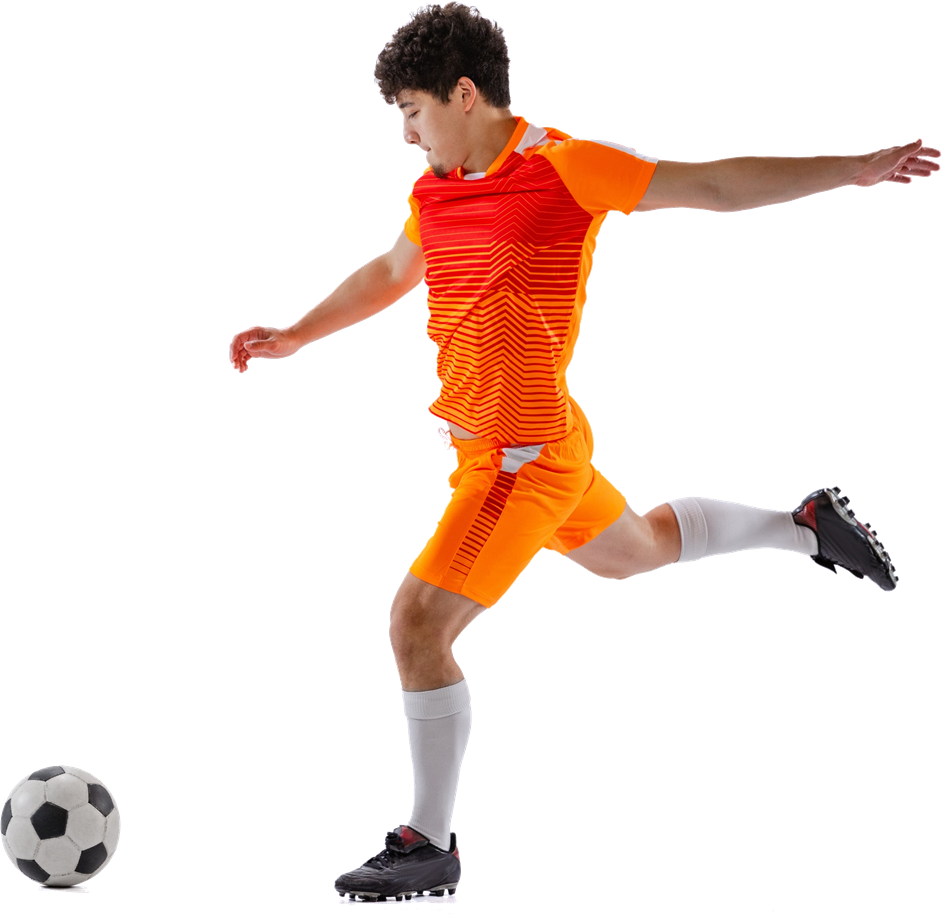 07
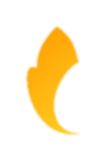 单元开放式学习环境
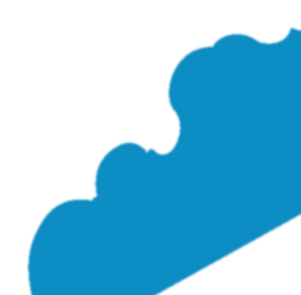 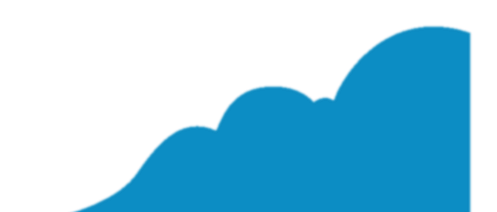 物理环境
场地设施
充分利用学校足球场，确保场地平整、安全，球门、球网等设施齐全且完好。合理划分不同的教学区域，如技术练习区、战术演练区、体能训练区等，提高场地使用效率。配备充足的足球、训练标志桶、跨栏架、跳绳等器材，满足学生的练习需求。在足球场周边设置休息区，放置长椅、遮阳伞等设施，方便学生在课间休息和调整状态。利用校园宣传栏、文化墙等展示足球明星风采、足球运动知识和学校足球活动成果，营造浓厚的足球运动氛围。
虚拟环境
教学资源平台
建立足球教学资源网站或线上学习平台，上传足球教学视频、比赛录像、战术分析资料等学习资源，供学生课后自主学习和复习。利用运动类 APP，如记录跑步数据的 APP、足球训练辅助 APP 等，让学生记录自己的体能训练情况和足球技术练习进展，通过数据分析了解自己的学习效果和进步情况。开展线上足球知识问答、讨论区交流等活动，促进学生之间的互动和学习经验分享，拓宽学生的学习渠道，打破时间和空间限制，实现随时随地学习足球知识和技能。
人文环境
组建学校足球社团、足球队，定期组织社团活动和校队训练，为热爱足球的学生提供更专业的训练和交流平台，培养学生的团队归属感和荣誉感。邀请足球专业人士，如退役足球运动员、足球教练等来校举办讲座、开展训练指导，让学生接触到更专业的足球知识和训练方法，激发学生的学习热情和对足球运动的向往。组织足球文化节、足球主题班会等活动，通过足球绘画比赛、足球征文比赛、足球知识竞赛等形式，丰富校园足球文化生活，提高学生对足球运动的认知和参与度，营造积极向上、团结协作的足球人文环境。
BY YUSHEN
BY YUSHEN
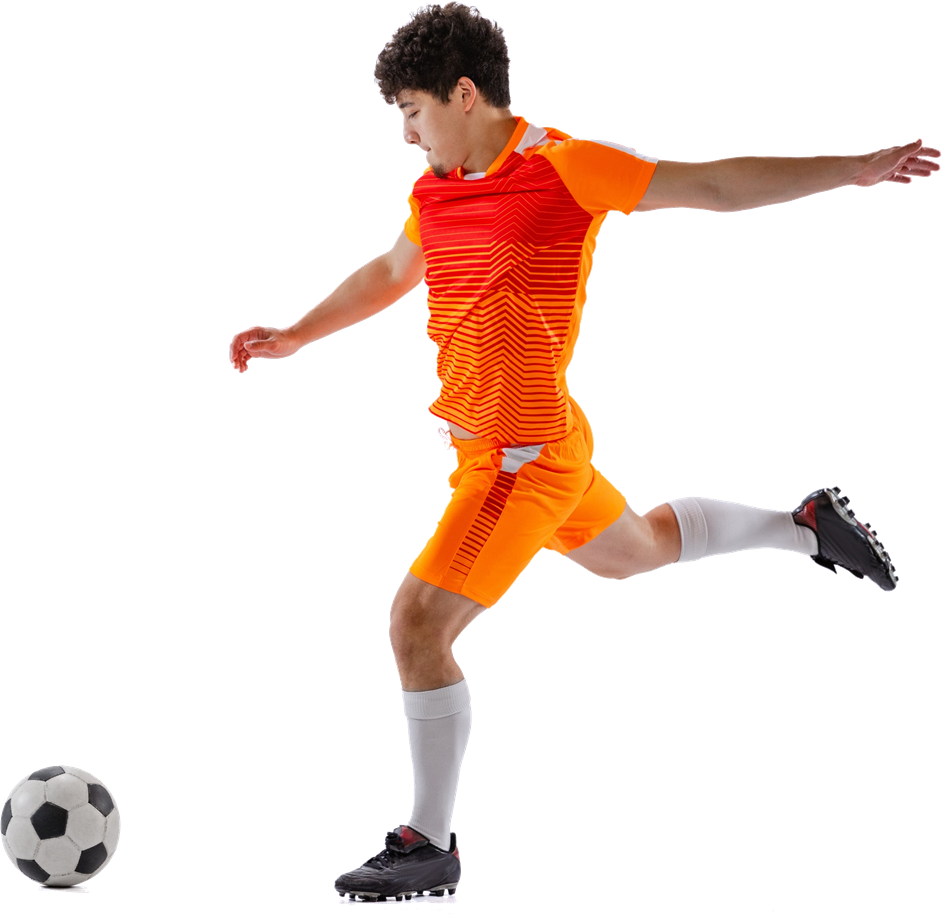 08
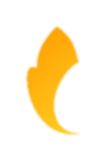 单元过程结构图
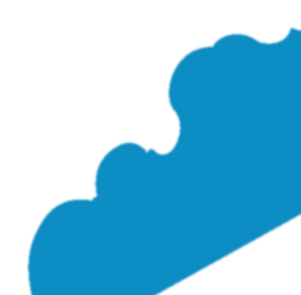 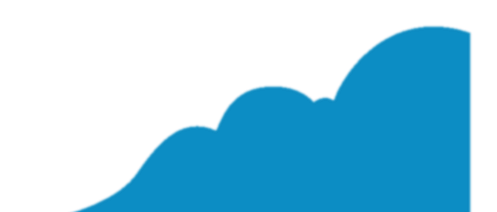 BY YUSHEN
BY YUSHEN
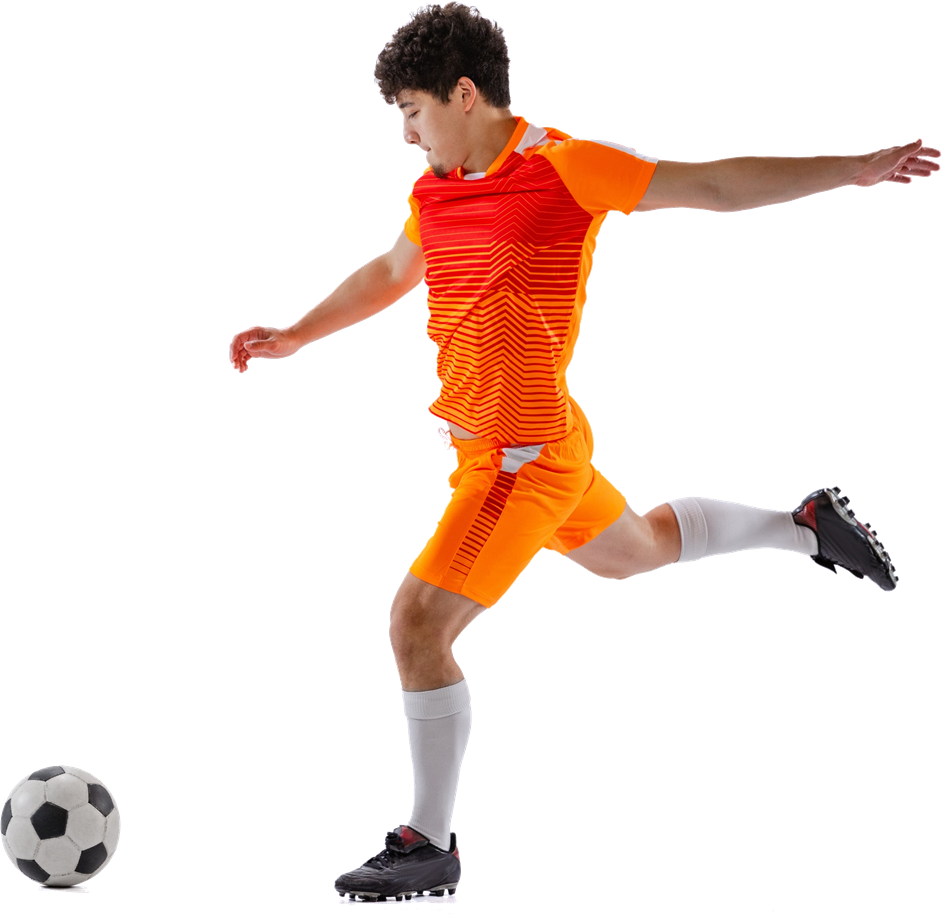 09
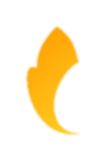 单元检测内容及评价
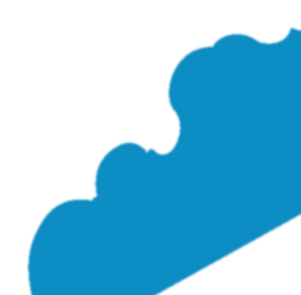 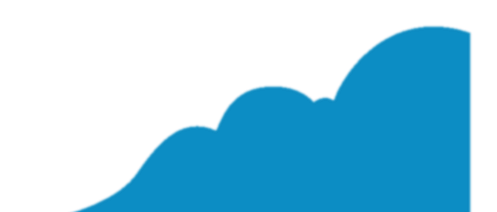 考核内容及要求
本单元检测围绕运动能力、健康行为、体育品德三个核心素养维度，采用多元化评价方式确保全面性与可测量性。在运动能力方面，通过体能测试（如 30 米跑测速度、1000 米 / 800 米跑测耐力）、技术技能考核（对脚内侧传球、脚背射门等动作规范度与准确性评分）、比赛表现评价（观察技战术运用与团队协作情况）进行量化打分；健康行为评价则依据学生课外锻炼打卡记录、健康知识理论测试成绩，以及教师在训练和比赛中对学生情绪调控、环境适应能力的观察记录；体育品德评价通过设定体育精神、体育道德、体育品格等具体观测点，如统计比赛中犯规次数衡量体育道德，观察学生在逆境中的表现评估体育精神，采用教师评价、学生自评与互评相结合的方式，最终形成综合评价报告。
评价方式
教师评价
学生自评
学生互评
结合课堂观察、技术测试数据、比赛录像分析，对学生运动能力、健康行为、体育品德进行等级评分（优秀 / 良好 / 合格 / 待改进）。
通过《单元学习反思表》，从 “技能进步幅度”“课外锻炼坚持性”“团队贡献度” 三方面进行自我评估，附具体事例说明。
以小组为单位，对成员的 “协作意识”“体育道德” 进行互评，采用星级评分制（1-5 星），取平均分作为互评结果。
BY YUSHEN
BY YUSHEN
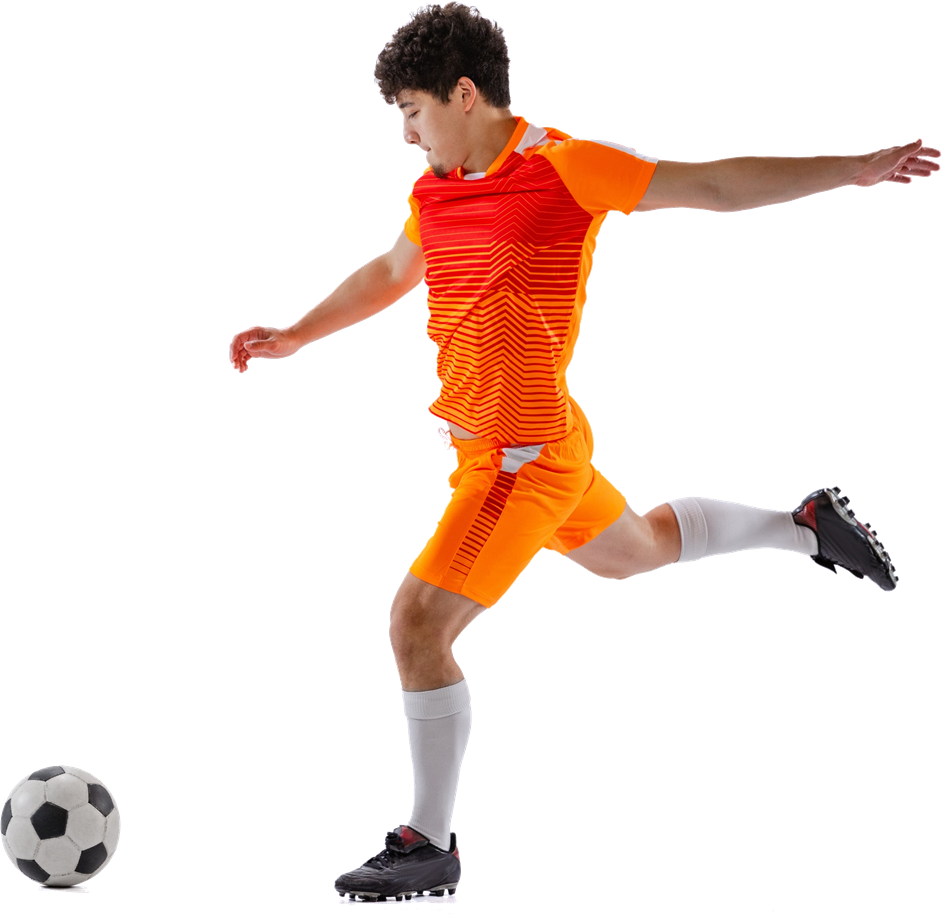 010
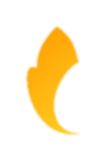 单元教学反思
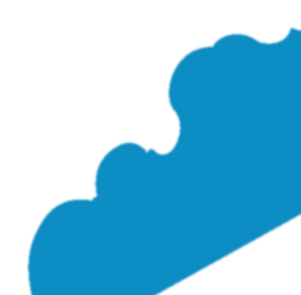 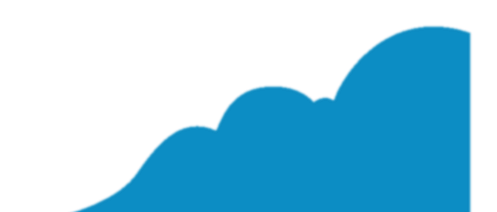 单元教学反思
目标达成
85% 学生掌握脚内侧传球、脚背射门等基础技术，但复杂战术（如整体攻防转换）的应用成功率仅 55%，需加强实战化演练。
体能测试中，70% 学生耐力指标达良好，但核心力量不足导致头球动作变形问题占比 40%，需增加专项核心训练课时。
课时安排
技战术课时（12 课时）与体能课时（2 课时）分配失衡，导致学生比赛中后半场体能下降明显，建议将体能课时调整为 4 课时，穿插于技战术教学中。
理论知识（规则、健康知识）教学仅 1 课时，学生规则应用失误率达 30%，需增加 1 课时案例分析课，强化规则理解。
教学组织
分层教学在技术练习中效果显著（基础组技术合格率提升 25%），但大规模比赛（如小赛季）时裁判组织混乱，需提前培训学生裁判，制定详细赛程表。
虚拟环境（如 VR 战术模拟）使用率不足，仅 20% 学生课后使用线上资源，需通过积分奖励机制提升参与度。
主要经验与改进
经验：“学 - 练 - 赛” 一体化模式使学生比赛参与度提升 40%，分层分组教学满足个体差异需求。
改进：①增加信息化教学手段（如动作捕捉分析软件）辅助技术纠错；②建立 “学生教练” 互助机制，由技术优秀生带领基础组训练；③在体能课中融入足球专项游戏（如 “抢圈体能赛”），提升训练趣味性。
BY YUSHEN
BY YUSHEN
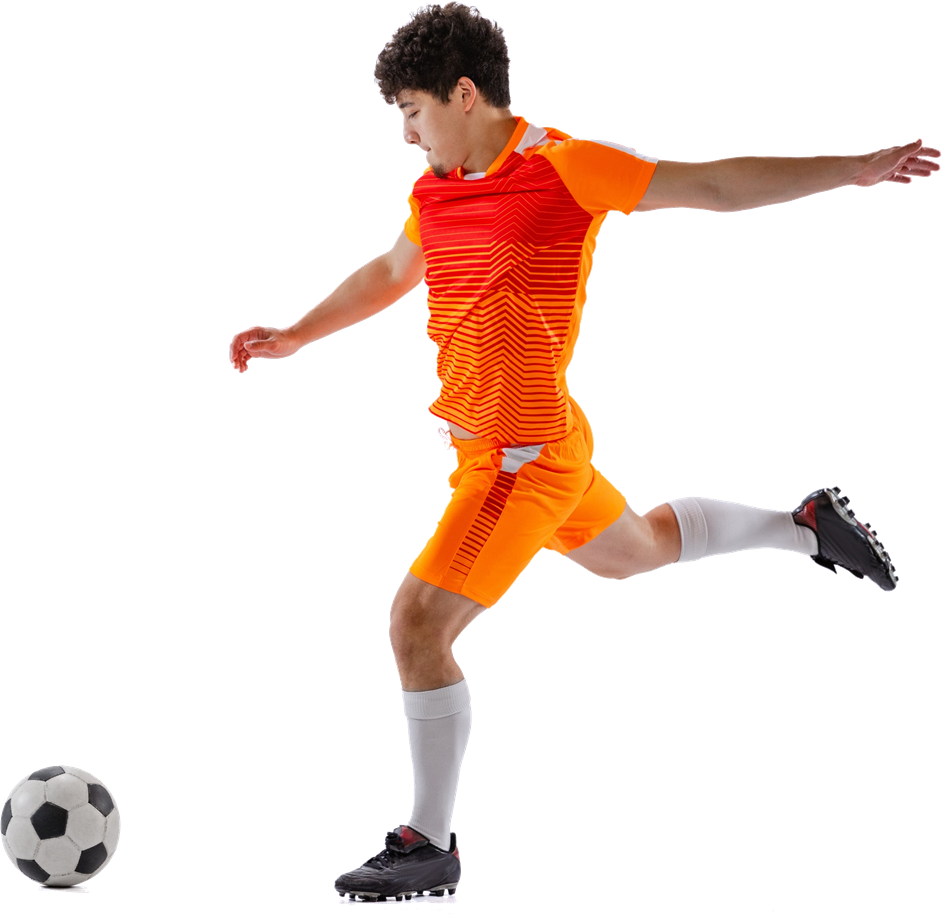 011
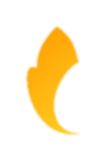 单元作业设计
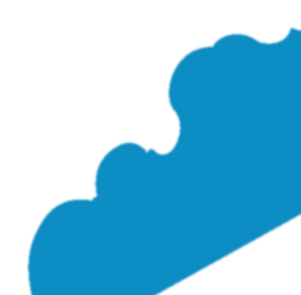 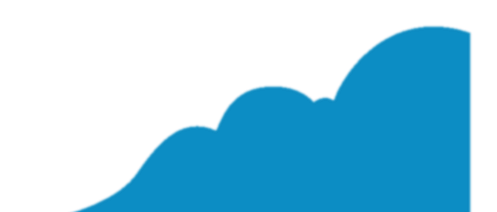 周一至周五作业
周一 / 周三：“墙式传球挑战”—— 距墙 3 米，用脚内侧连续传球 20 次 / 组 ×3 组，要求击球部位准确，记录连续成功次数（目标≥15 次）。
周四：“规则知识卡片”—— 制作 3 张足球规则图解卡片（如越位、角球、点球），标注核心要点，次日课堂分享。
基础巩固类
周二：“居家敏捷训练”—— 利用跳绳 / 毛巾设置简易绳梯，完成单脚跳 / 交叉跳 20 秒 / 组 ×4 组，配音乐节奏提升趣味性。
周五：“核心激活操”—— 平板支撑 20 秒 + 仰卧卷腹 15 次 + 侧卧抬腿 10 次 / 侧，循环 2 组，要求动作标准不塌腰。
体能提升类
周三 / 周五：“亲子足球游戏”—— 与家长相距 5 米进行 “脚内侧传球接力赛”，1 分钟内成功传球次数≥15 次，录视频发班级群打卡。
柔韧性练习
周末作业
知识拓展类
技巧组合练习
周日：“球星战术分析”—— 观看 1 场足球比赛片段（如欧冠经典战役），用文字 / 图示分析 1 次精彩战术配合（如边路下底传中），下周一课堂汇报。
周六：“小区足球闯关”—— 设置 “运球绕杆（5 杆）→传球入圈（直径 2 米）→射门打靶” 组合路线，计时完成 3 轮，记录最快成绩（目标≤45 秒）。
综合实践类
周末任选 1 天：参与社区 3 对 3 友谊赛，担任球员或裁判，记录比赛中 3 次规则应用案例，撰写 200 字体验感想。
BY YUSHEN
BY YUSHEN
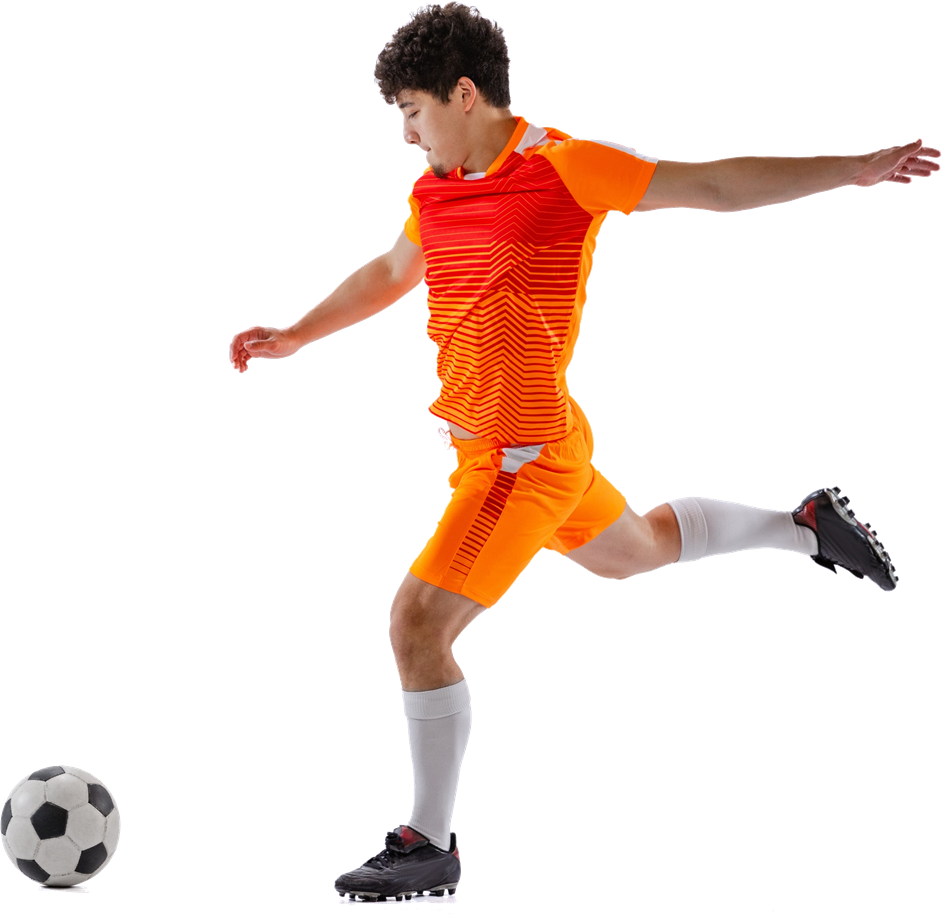 012
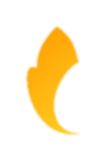 课时教学设计
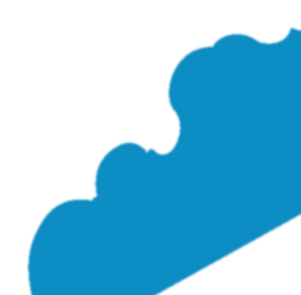 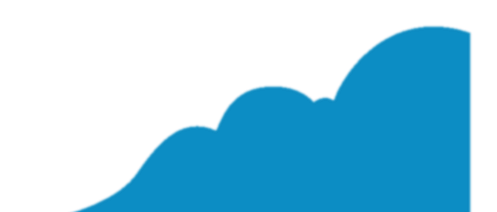 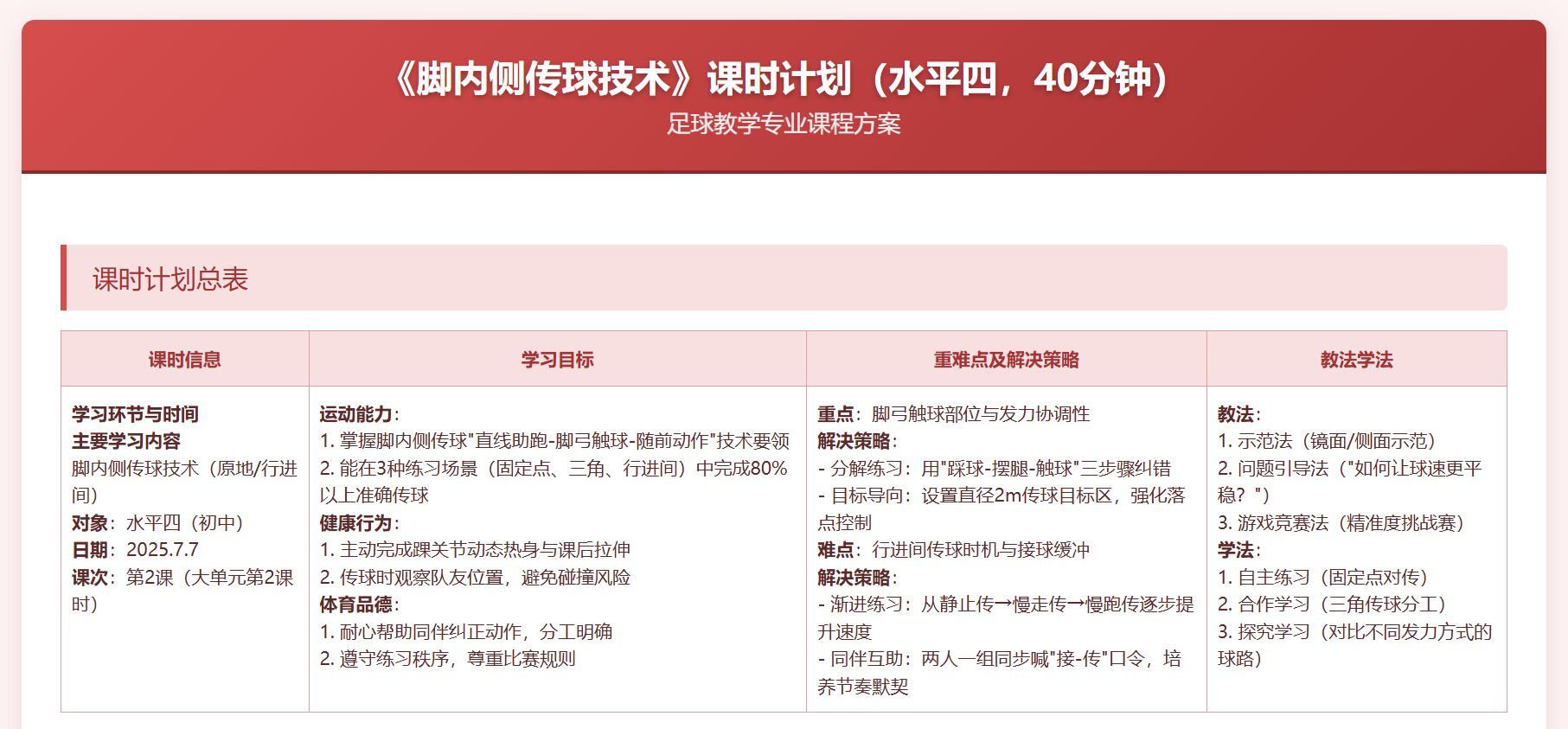 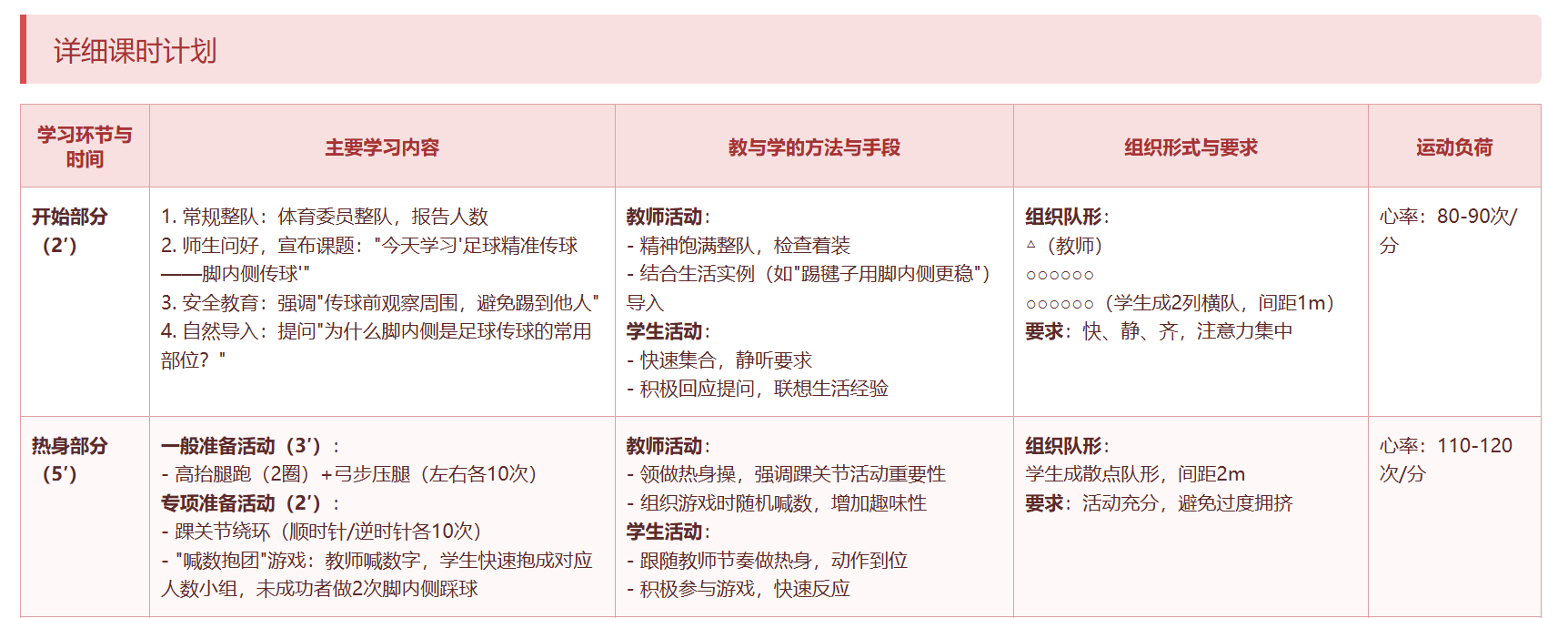 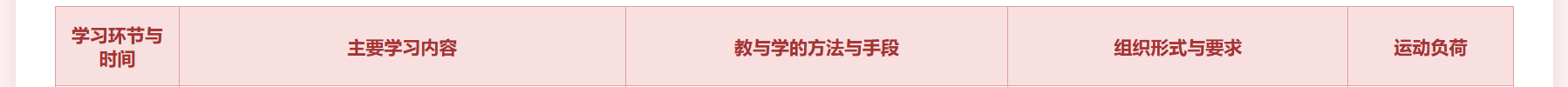 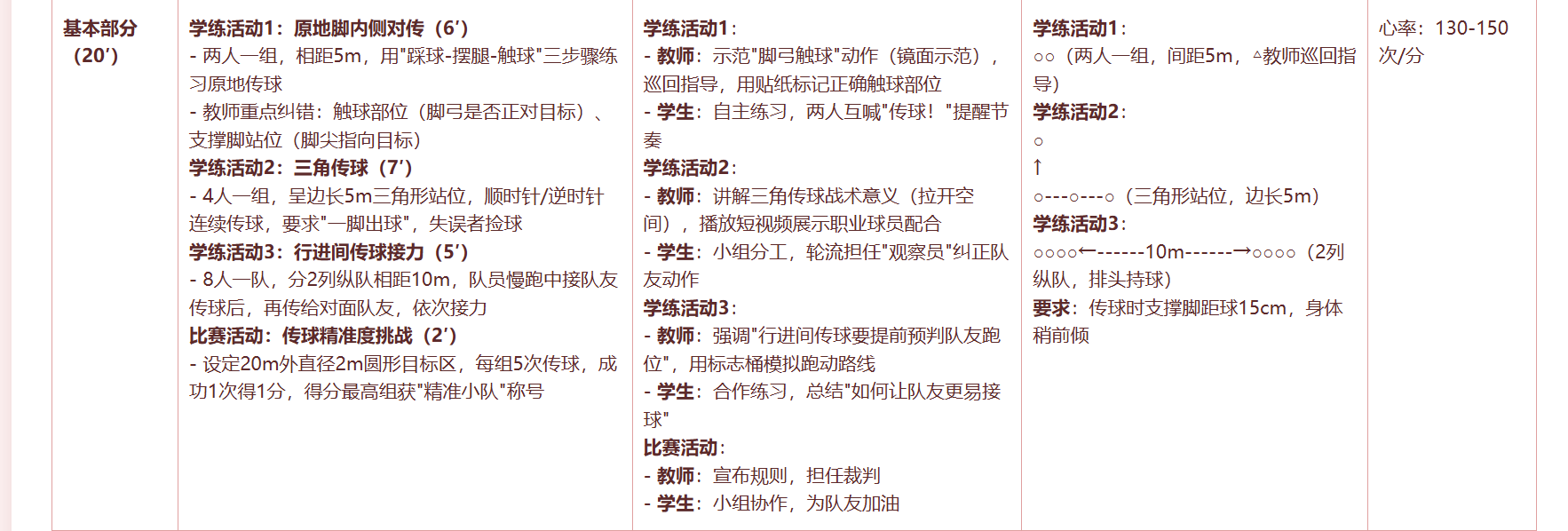 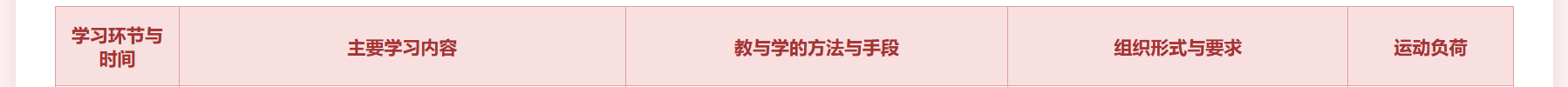 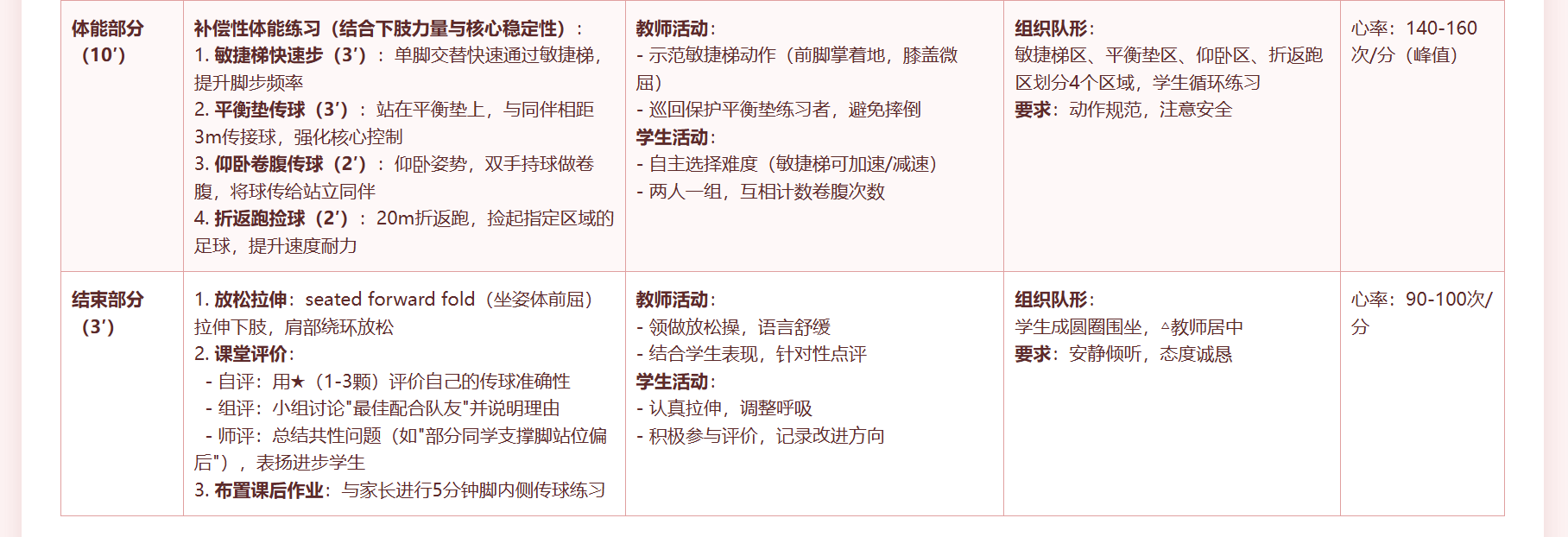 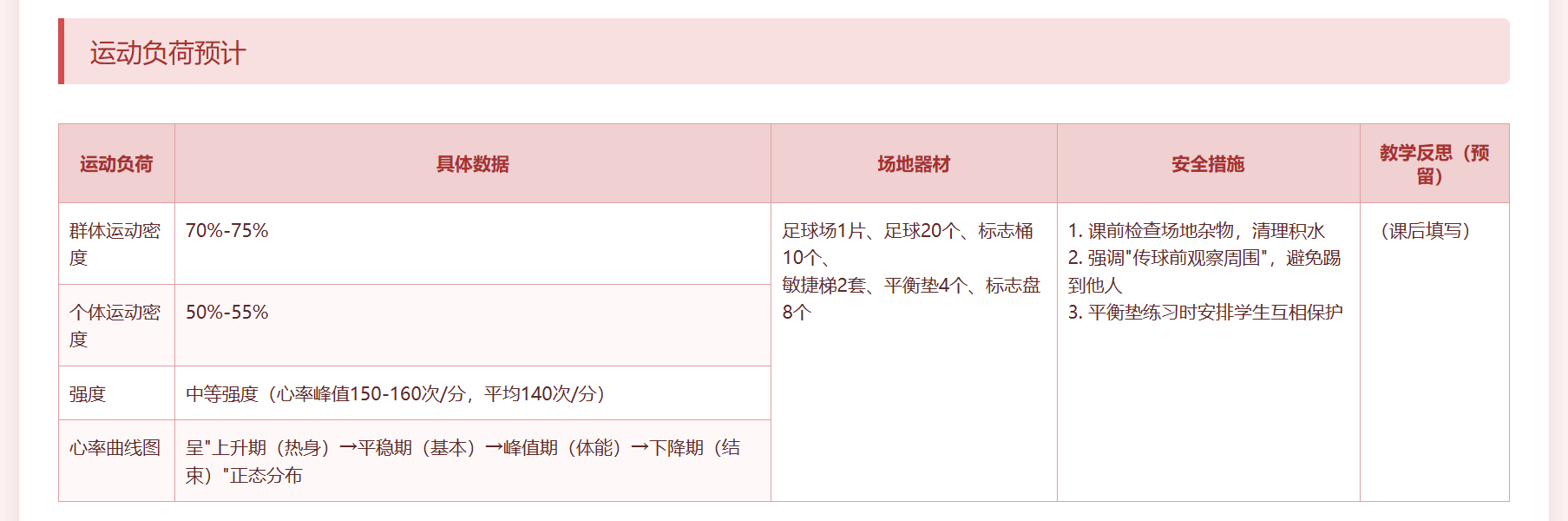 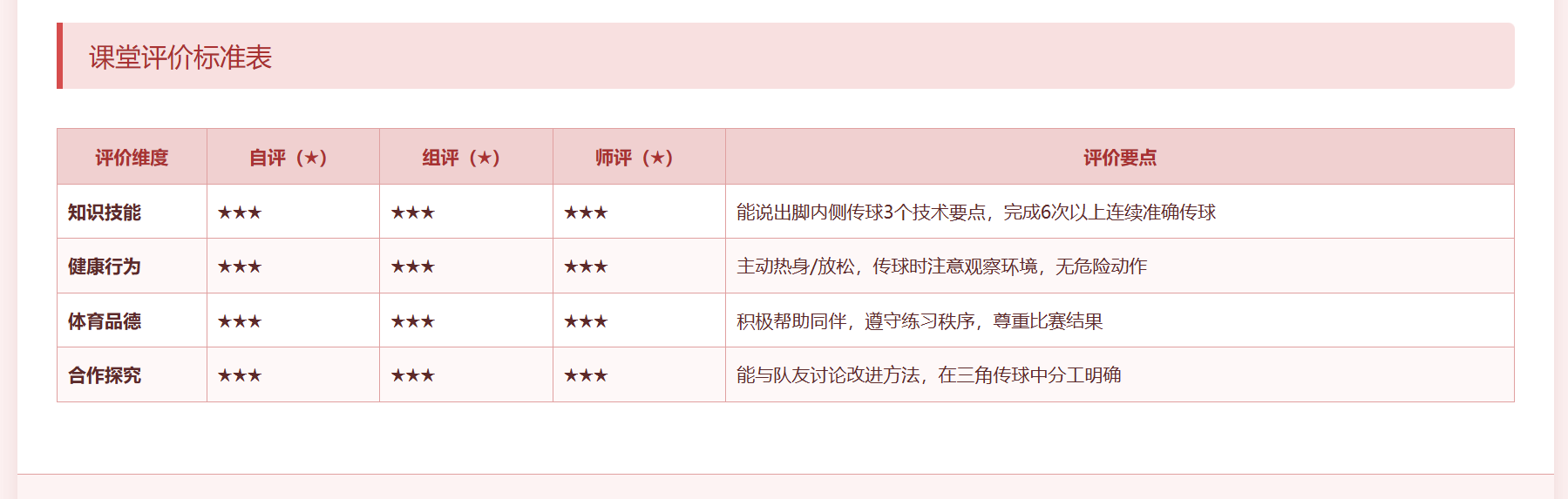 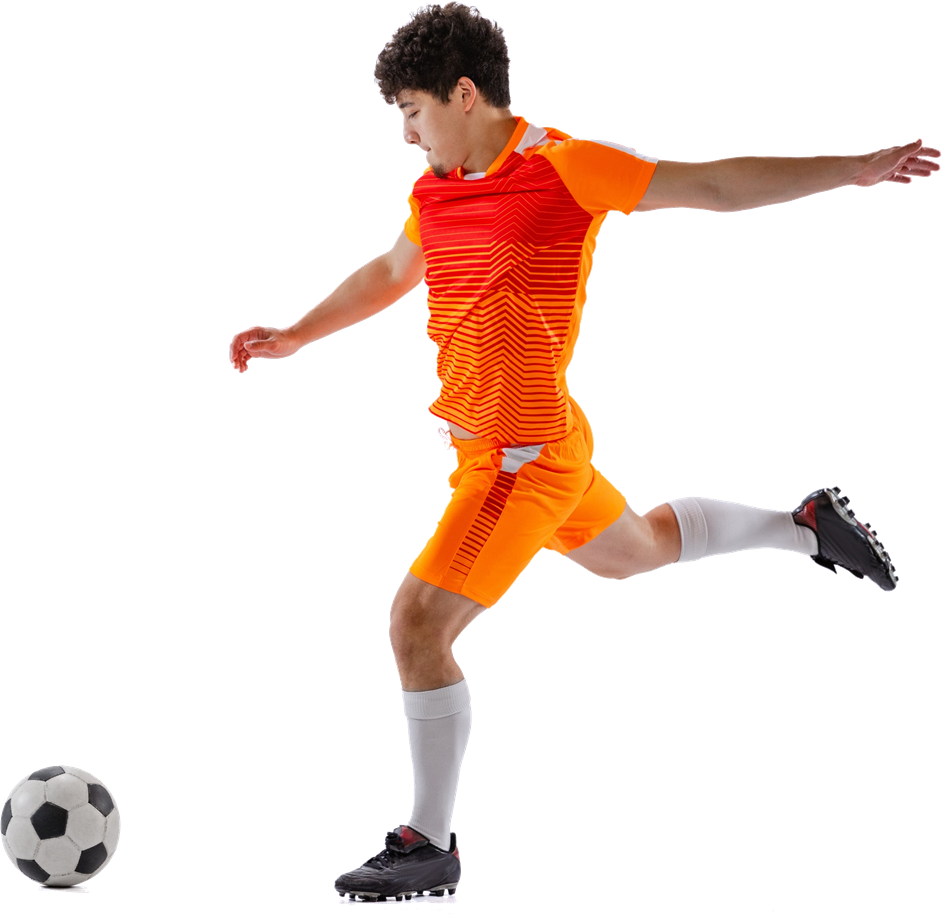 谢谢大家
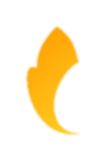 汇报人：李震
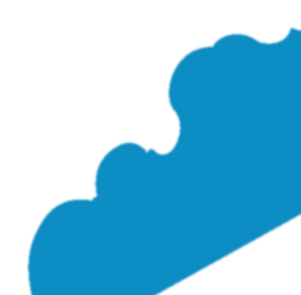 2025.7
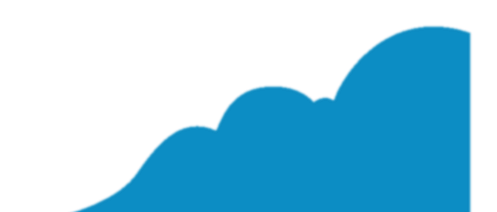